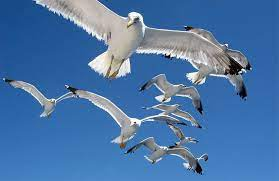 GALEB JONATHAN LIVINGSTON
RICHARD BACH
O PISCU
Richard Bach, pilot i pisac, rođen 1936. u Oak Parku u Americi.
Djela: 
Dar krila
Prividi
Ne postoji mjesto koje se zove predaleko
Most preko vječnosti
Jedno
Bijeg od sigurnosti
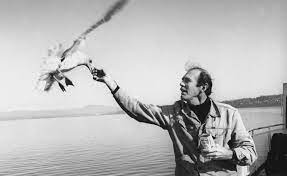 O djelu
VRSTA DJELA
Suvremena bajka ili alegorijska priča
U Galebu se međusobno prožimaju elementi suvremene bajke i alegorijske priče.
TEMATSKO-IDEJNI SLOJ
Ovo je priča o galebu koji se nije zadovoljavao ograničenom svakodnevicom, nije prihvaćao uobičajena tumačenja i zakone jata, koji je stalno težio  prema otkrivanju novoga, …
PITANJA NA KOJA TRAŽIMO ODGOVORE:
Što je smisao ljudskoga postojanja? Može li čovjek živjeti sam? Moramo li bezuvjetno prihvaćati nametnuta nam pravila? Kakav je odnos pojedinca i zajednice? Smije li zajednica opstanka gušiti osobne slobode? Imamo li pravo izbora? Može li čovjek postići savršenstvo? Kolika je snaga ljudske upornosti, vjere i volje? …
PROSTOR I VRIJEME
SADA I OVDJE

JEZIK I STIL
jednostavan jezik, kratke i jezgrovite rečenice, jednostavna fabula

PRIPOVJEDNE TEHNIKE
pripovijedanje
opisivanje
dijalog
monolog
unutarnji monolog
CITATI – IZREKE – GNOMIČNOST IZRAZA
Galeb Jonathan Livingston priča je o svakom tko se osjeća drugačijim od „galebova“ iz svog jata, tko želi letjeti više, doživjeti i spoznati više. Tko se, u pokušaju uklapanja među ostale galebove, zbog svojih težnji i različitosti odvaja i nastavlja vježbati u samoći sve dok nakon perioda lutanja, traganja i preispitivanja napokon ne nailazi na galebove koji misle isto kao on, koji dijele njegove snove, a naročito ljubav prema visinama.
„Odbaciti – javi se glas iz mnoštva – zar i zakon jata?
Jedini je pravi zakon onaj što vodi do slobode – odgovori mu Jonathan. – Nema drugog zakona!
Nema granica Jonathane? – pomisli još jednom smiješeći se. I tako započne njegova trka za znanjem.“
Priča o Galebu Jonathanu Livingstonu poučna je priča o traganju za idealima i činjenici da snagom volje, željom za učenjem i vremenom provedenim u vježbanju možemo doseći nevjerojatne sposobnosti, letjeti više, doživjeti i spoznati više.
U svakom od nas živi jedan Jonathan Livingston.
U svakom od nas postoji jedan galeb Jonathan Livingston, koji samo čeka da mu dozvolimo da raširi krila i da se vine u visine, u potragu za slobodom. Samo, mali je broj onih koji to zaista i učine.
Ali na posljetku – zašto ne?
Mi sami zarobili smo junaka u sebi – iz straha od osude, od hrabrosti, od slobode, isticanja ili različitosti. I samo ga mi možemo osloboditi.
Ali, ne želimo se odreći svojih strahova.
Ne znamo kakav će nam život biti jednom kad ih pobijedimo. Bojimo se promjene, i bojimo se da će nas pobjeda promijeniti.
Naravno da hoće!
Ali, na bolje. I upravo za time, skriveno od pogleda, duboko čeznemo.
Što nam više treba za dug, sretan i uzbudljiv život?
„Jonathan je otkrio da su dosada, strah i gnjev glavni razlozi zbog kojih galebovi žive kratko, a budući da se svega toga oslobodio, poživio je dugo i lijepo.“

Priče poput Galeba Jonathana Livingstona potrebno je čitati između redova. No, svaki putnik na stazi života već ionako zna da mora čitati ne samo između redova, nego i iznad njih, kao i sa strane. 

„Treba učiti da se spozna istinski galeb, ono dobro u svakom galebu i pomoći im da i sami to vide u sebi.“
„Nije ga toliko boljela samoća koliko spoznaja da njegova braća nisu htjela povjerovati u uzvišenost letenja; nisu htjela otvoriti oči i vidjeti.“
„Možemo se izdići iz neznanja, možemo postati uspješna, pametna i savršena bića. Možemo biti slobodni! Možemo naučiti letjeti!“
„Da bi odletio bilo kamo brzinom misli – reče – moraš početi od spoznaje da si već stigao na željeno mjesto…“
„Jedini je pravi zakon onaj koji vodi do slobode.“
„Tko je odgovorniji od galeba koji pronađe i slijedi smisao i viši cilj života? Tisuću godina mučimo se da dođemo do ribljih glava, a sad imamo razloga da živimo – da učimo, da otkrivamo i postanemo slobodni!“
„ Svladamo li prostor, ostaje nam samo OVDJE. Svladamo li vrijeme, ostaje nam samo SADA.“
„Nebo nije ni mjesto ni vrijeme. Nebo je savršenstvo.“
„Cijelo vaše tijelo, od vrška jednog krila do drugog – Jonathan im je govorio – nije ništa drugo doli vaša misao, u formi koja se može vidjeti. Ne ovladate li svojom misli, ne možete vladati ni svojim tijelom.“
„Kad se vratio na Zemlju, Jonathan je postao učitelj svome jatu i onima koji su htjeli slobodno letjeti, baš kao i on. A njih je bilo sve više! Na posljetku, Jonathan ih napušta jer je njegov posao bio gotov – podučio ih je da u potrazi za znanjem ne postoje granice.“
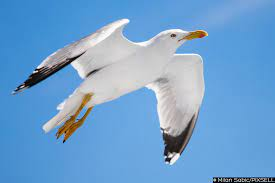